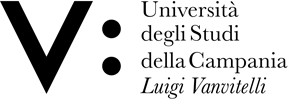 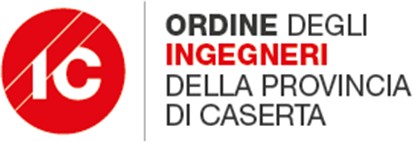 CORSO DI PREPARAZIONEAGLI ESAMI DI STATO II  SESSIONE 2019
ETICA E PRATICA PROFESSIONALE DELL’INGEGNERE
Università degli Studi della Campania Luigi Vanvitelli
Scuola Politecnica e delle Scienze di Base
Ordine Ingegneri Caserta
Aversa 04 Novembre 2019
ING. MICHELE RONZA
ing. Michele Ronza ----04 Novembre 2019
1
I PARTE
Le professioni Intellettuali

Oggetto della Professione di Ingegnere

Ordinamenti Professionali

Organi di Governo della Categoria
ing. Michele Ronza ----04 Novembre 2019
2
Le professioni Intellettuali
Le professioni intellettuali sono caratterizzate dall’esercizio abituale di un’attività diretta al compimento di atti e alla prestazione di servizi a favore di terzi per la quale è richiesto un elevato grado di preparazione nonché il rispetto di un codice etico.
ing. Michele Ronza ----04 Novembre 2019
3
Oggetto della professione
La	professione dell’ingegnere interessa l’intera economia e pertanto l’intera vita dell’uomo.	
Ogni cosa che ci circonda è opera diretta o indiretta, parziale o totale di un ingegnere che ha ideato, progettato,diretto, comunque seguito nella loro realizzazione ad esempio la casa ed il suo arredamento, la strada, i mezzi di	trasporto, la produzione	di energia, le telecomunicazioni, gli strumenti dell’informatica fino alle più sofisticate opere di bioingegneria.	
Nell’ambito dell’azione dell’ingegnere ricade pertanto tanta parte	della nostra vita, della nostra salute e della	nostra sicurezza nonché la tutela globale dell’ambiente.
ing. Michele Ronza ----04 Novembre 2019
4
Oggetto della professione
La professione di ingegnere ha un notevole impatto sociale.

La sua attività ha una valenza di pubblico interesse (C.P. art. 359).
 
Il suo operato deve sempre essere svolto con la massima:

Diligenza
Prudenza
Perizia
 
(Codice Civile artt 1228 – 2049 –2232)
ing. Michele Ronza ----04 Novembre 2019
5
ing. Michele Ronza ----04 Novembre 2019
6
Tutela della professione Regolamentazione
La	rilevanza economica e sociale della professione dell’ingegnere richiede che essa	venga regolamentata sul piano normativo e venga sorretta da una deontologia sul piano dell’etica.	
La regolamentazione comporta l’istituzione di organismi (in Italia gli Ordini) che provvedano alla tutela del titolo ed alla vigilanza sull’attività professionale.
La regolamentazione della professione però non è sufficiente
quando sono in gioco valori come la vita,lasalute,lasicurezza delle persone deve esistere una
DIRETTIVA ETICA
che deve derivare da un codice deontologico.
ing. Michele Ronza ----04 Novembre 2019
7
Ordinamenti Professionali
La regolamentazione della professione di ingegnere unitamente a quella degli architetto risale alla Legge n. 1395 del 1923 e dal Regolamento del 1925, risentepertanto della obsolescenza di molti anni di profonde trasformazioni istituzionali, sociali ed economiche.	
L’avvento delle Regioni, la recente attribuzione costituzionale alle stesse di una competenza concorrente sulle professioni,affidamento per Legge agli Ordini di nuovi poteri in materia disciplinare e di sicurezza, la tutela del titolo e l’applicazione delle direttive europee hanno modificato ed ampliato notevolmente il campo d’azione degli Ordini stessi che recentemente si è esteso anche alla professionale formazione e all’aggiornamento.
Ultime norme sugli Ordini

DPR 169/2005 Regolamento elettorale degli organi degli ordini professionali

il D.P.R. 137/2012 ha stabilito che presso gli Ordini professionali debbano essere istituiti i Consigli di Disciplina territoriali a cui sono affidati i compiti di istruzione e decisione delle questioni disciplinari riguardanti gli iscritti all'albo.

L.R. Campania n. 59 del 29.12.2018 “Norme in materia di tutela delle prestazioni professionali per attività espletate per conto dei committenti privati e di contrasto all’evasione fiscale”
ing. Michele Ronza ----04 Novembre 2019
8
ALBO PROFESSIONALE
L’albo professionale dell’Ordine degli Ingegneri viene suddiviso in due sezioni,lasezione A cui si accede,previo esame di Stato,con il titolo di laurea specialistica (quinquennale) e la sezione B cui si accede,pure previo esame di Stato,con il titolo di laurea (triennale). Ciascuna sezione viene ripartita nei seguenti tre settori: civile e ambientale, industriale e dell’informazione in relazione allo specifico percorso formativo degli iscritti. Il titolo professionale degli iscritti nella sezione B sarà specificato con l’aggiunta“iunior”.
ing. Michele Ronza ----04 Novembre 2019
9
Settori dell’Albo
“Il professionista iscritto in un settore non può esercitare le competenze di natura riservata attribuite agli iscritti ad uno o più altri settori della stessa sezione, ferma restando la possibilità di iscrizione a più settori della stessa sezione, previo superamento del relativo esame di Stato”.

L’art.49del DPR 328/2001 prescrive che“ gli attuali appartenenti all’Ordine degli Ingegneri vengono iscritti nella sezione A nonché nel settore o nei settori, per il quale ciascuno di essi dichiara di optare.
ing. Michele Ronza ----04 Novembre 2019
10
Organi di governo della categoria
ASSEMBLEA -CONSIGLIO

      Organo fondamentale dell’Ordine a norma degli artt. 26, 27 e 28 del Regolamento è l’Assemblea degli iscritti le cui adunanze sono ordinarie per l’approvazione dei bilanci e per l’elezione del Consiglio e straordinarie in tutti gli altri casi.Icompiti fondamentali del Consiglio concernono:la disciplina degli iscritti;
l’irrogazione dei provvedimenti disciplinari (compiti ora demandati al consiglio disciplina);
la tutela del titolo;
il contributo annuale di iscrizione;
La tariffa professionale per quanto non previsto dalla tariffa nazionale;
La formulazione di pareri alle pubbliche amministrazioni su argomenti attinenti la professione.
CONSIGLIO
Funzione designativa dei Consigli:
l’indicazione di terne di professionisti tra i quali scegliere il collaudatore di opere in c.a. o metalliche eseguite in proprio da un costruttore  ai sensi dell’art. 7 della Legge 05.11.1971 n.1086;
l’indicazione di terne di professionisti richieste da Amministrazioni pubbliche entro le quali scegliere membri di Commissioni e collaudatori tecnico-amministrativi e funzionali di operere alizzate dalle stesse;
la designazione di membri di Commissioni arbitrali ove prevista dai capitolati o da contratti;
l’assistenza al Presidente del Tribunale per l’iscrizione diingegneri nell’Albo dei consulenti tecnici;
la designazione di membri della Commissione per gli esami di Stato.
ing. Michele Ronza ----04 Novembre 2019
11
Organi di governo della categoria
CONSIGLIO
Il Consiglio elegge al suo interno:
Il Presidente, che convoca il Consiglio, ne stabilisce l’ordine del giorno, e rappresenta legalmente l’Ordine;
dà inoltre
attuazione alle delibere del Consiglio.

Il Segretario, che cura la stesura dei verbali delle riunioni di Consiglio e la corrispondenza;

Il Tesoriere, che gestisce la cassa dell’Ordine.
ORDINI
In tempi recenti iConsigli hanno assunto spesso posizione in merito a norme e regolamenti locali, regionali e nazionali mirando a tutelare nel contempo l’interesse pubblico e quello della categoria. 
Significativo è l’orientamento	di molti Ordini a intervenire in particolare con osservazioni in sedi di pubblicazione sugli strumenti urbanistici comunali. Particolare interesse pongono oggi I Consigli e gli Ordini degli ingegneri in tema di concorsi e di affidamento di incarichi pubblici nonché in tema di aggiornamento professionale.
Concludendo si deve rilevare come la dottrina e la giurisprudenza riconoscano all’Ordine	la natura giuridica di Ente di Diritto Pubblico noneconomico attese le finalità di pubblico interesse che persegue in connessione con l’ attività professionale degli iscritti che ha evidente riflesso nei confronti della collettività.
ing. Michele Ronza ----04 Novembre 2019
12
Organi di governo della categoria
L’istituzione delle Regioni a statuto speciale nel 1948 e delle Regioni a statuto ordinario tra il 1972 ed il 1977 ha avviato un decentramento amministrativo e legislativo che interessa da vicino l’attività professionale.	

Le	Regioni, infatti,hanno competenza in campo urbanistico e recentemente anche quella concorrente in campo di regolamentazione delleprofessioni. Per soddisfare le conseguenti esigenze degli Ordini provinciali si sono costituite in epoche diverse e in forma libera non regolamentata per Legge le Federazioni o Consulte regionali ( non hanno fondamento giuridico).
ing. Michele Ronza ----04 Novembre 2019
13
Organi di governo della categoria
FEDERAZIONI

Pur presentando struttura organizzativa diversa da Regione a Regione le Federazioni hanno assunto alcuni fondamentali compiti comuni quali:

esprimere pareri e assumere iniziative presso gli organi regionali ed anche nazionali in relazione a Leggi e regolamenti che interessano la professione;
Coordinarele iniziative di carattere regionale dei diversi Ordini provinciali intervenendo in sede regionale in rappresentanza della categoria;
intervenire in sede regionale ed in concorso con il C.N.I. per la tutela del titolo e per la dignità professionale dell’ingegnere libero professionista e dipendente; 
costituire Commissioni di studio per I problemi regionali che interesano la categoria;
designare i rappresentanti della categoria nelle varie sedi e rappresentanze regionali.

L’organo deliberante della Federazione della Regione Campania è il Consiglio costituito dai Presidenti degli Ordini provinciali e da un consigliere per ciascun Ordine. 
Tralasciando ogni altro particolare di natura statutaria si può affermare concludendo la rilevante importanza assunta dalle Federazioni regionali per le quali si auspica a breve il riconoscimento legale.
ing. Michele Ronza ----04 Novembre 2019
14
ORGANO DI GOVERNO- C.N.I.
Il Consiglio Nazionale Ingegneri  (CNI) come quello delle altre professioni “protette” è stato istituito ed è stato regolamentato dal già citato Decreto Legislativo Luogotenenziale 23.11.1944	n.382 ove peraltro è	 indicato con la primitiva denominazione di Commissione centrale.
Il Consiglio Nazionale  è composto di quindici membri eletti dai Consigli degli Ordini provinciali ai quali  un numero di voti correlato al numero degli iscritti ai singoli Ordini. Il Consiglio è costituito presso il Ministero di Giustizia, dura in carica cinque anni ed elegge nel proprio seno il Presidente , il Vice Presidente ed il Segretario .I membri del Consiglio Nazionale debbono essere iscritti all’Albo, sono rieleggibili e non possono far parte dei Consigli provinciali.
Il Consiglio Nazionale ha compiti rappresentativi e consultivi:
Fornisce parere sui progetti di Legge e di regolamenti che riguardano la professione ed inoltre, a richiesta del Ministero di Giustizia, fornisce interpretazioni di Leggi e regolamenti pure riguardanti la professione. In relazione all’enorme sviluppo legislativo e normativo di interesse diretto e indiretto della professione di ingegnere avvenuto negli ultimi anni l’attività del Consiglio Nazionale in questo settore si è notevolmente dilatata estendendosi anche al campo sempre più vasto ed innovativo	 delle direttive europee.
Ha altresì una funzione giurisdizionale importante ed eccezionale sotto il profilo giuridico.Può infatti essere interposto ricorso al Consiglio Nazionale in materia di elezione dei Consigli provinciali degli Ordini ed in genere contro I provvedimenti adottati dai Consigli stessi in particolare quelli relativi alle iscrizioni ed ai procedimenti disciplinari.
Peraltro non è ammissibile il ricorso al Consiglio Nazionale contro le delibere adottate in materia di liquidazione parcelle trattandosi in tal caso di semplici “pareri”che possono solo essere sottoposti all’esame del Giudice ordinario il quale può discostarsi dal contenuto di tali pareri e disattenderne il merito
La trattazione dei ricorsi avanti al Consiglio Nazionale è regolamentata dal Decreto del Ministro di Giustizia 01.10.1948.
Nell’ambito di un naturale ampliamento dei propri compiti il Consiglio Nazionale ha attivato l’Assemblea Nazionale dei Presidenti, peraltro senza potere deliberativo, nonché la rappresentanza degli ingegneri italiani negli organismi di categoria europei e internazionali.
ing. Michele Ronza ----04 Novembre 2019
15
II PARTE
Norme di Etica

Il codice “etico” approvato dal C.N.I

Competenze professionali
 
Laureati Specialisti
 
Laureati Triennali
ing. Michele Ronza ----04 Novembre 2019
16
NORME DI ETICA
Concetto di Etica:

Etimologicamente indica un costume, una consuetudine,una abitudine.
Comunemente viene ad essa attribuita una valenza di ordine morale.
Il concetto di “Bene”o“Male” nella filosofia moderna ha un valore soggettivo, relativo e contingente.

L’etica professionale si pone dunque l’obiettivo di disciplinare il comportamento dell’ingegnere al fine di garantire che il suo operato non si scontri con gli interessi delle figure con le quali è in rapporto e che la sua azione si svolga alla luce di principi come la correttezza, l ’onestà e la giustizia.
ing. Michele Ronza ----04 Novembre 2019
17
Il codice approvato dal CNI edall’Ordine di Caserta
Il codice si sviluppa in sei titoli fondamentali: 

Principi Generali;
Rapporti con l’Ordine;
Rapporto con i Colleghi;
Rapporto con il Committente;
Rapporto con la Collettività e l’Ambiente;
Disposizioni finali.
ing. Michele Ronza ----04 Novembre 2019
18
Il codice approvato dal CNI edall’Ordine di Caserta
Principi Generali:

La professione di Ingegnere deve essere esercitata nel rispetto delle leggi dello Stato Italiano
L’ingegnere deve rispettare le norme del codice deontologico
Le norme si applicano sia per attività saltuaria che continuativa
L'ingegnere adempie agli impegni assunti con cura e diligenza
L'ingegnere rifiuta di accettare incarichi per i quali ritenga di non avere adeguata preparazione
L'ingegnere	sottoscrive solo le prestazioni professionali che abbia personalmente svolto
L'ingegnere deve costantemente migliorare ed aggiornare la propria competenza
ing. Michele Ronza ----04 Novembre 2019
19
Rapporti con l’Ordine:

Obbligo della collaborazione con l’Ordine
Obbligo di presentarsi di fronte al Consiglio
Obbligo di fornire i chiarimenti richiesti
Adeguamento alle deliberazioni del Consiglio
Rapporti con i Colleghi:
Lealtà	e correttezza verso	i colleghi al fine di affermare anche la comune cultura ed identità
Stessi	principi verso altri professionisti esercenti attività intellettuale o che abbiano connessione con la professione di ingegnere
Astensione da critiche denigratorie (non motivate)
Divieto di ricorrere a mezzi incompatibili alla dignità della sua professione
Rapporti con il Committente

L’ing. è tenuto al segreto professionale e alla riservatezza
La retribuzione deve avvenire secondo le norme vigenti
Il rapporto è di natura fiduciaria
Deve salvaguardare il decoro (ex.Art.2233 c.c.)
Deve evitare situazioni in cui si configuri un conflitto di interessi: compensi ricevuti da terzi,scelte progettuali che possono avvantaggiarlo sotto una qualunque forma, etc…
Affermazione dei principi di lealtà e correttezza.
Rapporti con la Collettività e l’Ambiente


 Tutela della vita e salvaguardia della salute altrui
 Evitare di arrecare danni all’ambiente
 Rispetto dei beni storici, culturali, architettonici e dell’ambiente
 Massima valorizzazione delle risorse naturali
 Minimo spreco delle risorse energetiche
 Partecipazione alla vita sociale.
ing. Michele Ronza ----04 Novembre 2019
20
Norme di Attuazione:Incompatibilità
Incarichi al fianco di altri in cui si configuri un conflitto di interessi
Abuso di potere
Esercizio della libera professione in contrasto con altre norme che lo vietino
Partecipazioni a concorsi le cui	condizioni siano state considerate dall’Ordine pregiudizievoli ai diritti o al decoro della professione di ingegnere
ing. Michele Ronza ----04 Novembre 2019
21
COMPETENZE PROFESSIONALI
INGEGNERI
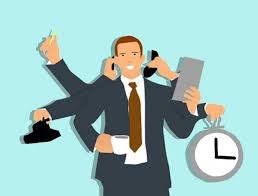 ARCHITETTI
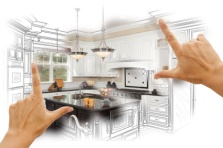 Le competenze dell’ingegnere sono tuttora sostanzialmente definite dall’art.51 del Regolamento di cui al R.D. 23 ottobre 1925 n. 2537 che afferma:
“ Sono di spettanza della professione di ingegnere,il progetto,la condotta e la stima dei lavori per estrarre, trasformare e dutilizzare I materiali direttamente o indirettamente occorrenti per le costruzioni e per le industrie, dei lavori relativi alle vie ed ai mezzi di trasporto, di deflusso e di comunicazione, alle costruzioni di ogni specie, alle macchine ed agli impianti industriali, nonché in generale alle applicazioni della fisica, i rilievi geometrici e le operazioni di estimo	”.
Come si rileva le competenze sono vastissime e molto genericamente definite per altro naturalmente non inclusive di alcuni settori sorti sviluppatisi in tempi successivi.
Tali circostanze hanno dato luogo a frequenti conflitti di competenza con gli architetti e sopratutto con I geometri cui hanno fatto seguito numerosi pronunciamenti, talora contrastanti, dell’Autorità Giudiziaria.
Per	quanto	riguarda la delimitazione delle competenze degli ingegneri nei confronti degli architetti si richiama quanto disposto dall’art.52 del già citato Regolamento di cui al R.D. 23 ottobre 1925 n. 2537 che afferma: “Formano oggetto tanto della professione di ingegnere quanto di quella di architetto le opere di edilizia civile,nonché I rilievi geometrici e le operazioni di estimo adesse relative.Tuttavia le opere di edilizia civile,che presentano rilevante carattere artistico ed il restauro e il ripristino degli edifici contemplati dalla Legge 20 giugno 1909 n.36 per l’antichità e le belle arti (trattasi della Legge sulla protezione delle cose d’interesse storico,artistico,archeologico ora Legge 1°giugno 1939 n.1089), sono di spettanza della professione di architetto;ma la parte tecnica può essere compiuta tanto dall’architetto quanto dall’ingegnere”.

Sono ovviamente esclusi dalle competenze dell’architetto gli impianti, le infrastrutture (strade,acquedotti,fognature,ecc.) ed in genere tutto quanto esula dal campo dell’ingegneria civile.
ing. Michele Ronza ----04 Novembre 2019
22
COMPETENZE PROFESSIONALI
Geometri e periti

Per esaminare invece dettagliatamente i limiti di competenza dei geometri si fa riferimento al R.D. 11 febbraio 1929 concernente la regolamentazione per larelativa professione. L’art.16 di detto Decreto specifica,infatti,dettagliatamente le funzioni che possono svolgere I geometri, mentre il successivo art. 18 precisa le numerose funzioni che sono comuni agli ingegneri civili ai quali viene riconosciuta inoltre la facoltà di compiere la stima dei fondi e delle aree nonché la stima delle servitù rurali e dei danni ai fabbricati. Si ritiene peraltro opportuno segnalare i quattro principali motivi di contrasto tra ingegneri e geometri.

Anzitutto il concetto di “modeste costruzioni civili ”che da tempo la Giurisprudenza ha inteso interpretare non tanto in senso quantitativo quanto in senso qualitativo.
In secondo luogo riguardo alle opere con struttura metallica o in cemento armato per le quali ugualmente in giurisprudenza	è stato acquisito il principio secondo cui sono escluse dalla competenza dei geometri (e dei periti) e sono riservate alla competenza degli ingegneri e degli architetti.
In terzo luogo i fabbricati industriali che rientrerebbero nelle competenze del geometra solo nel caso di edifici ad uso agricolo di limitata importanza.
In quarto luogo i piani particolareggiati urbanistici di limitata estensione per I quali le competenze dei geometri sono state quasi costantemente escluse dalla giurisprudenza anche da quella del Consiglio di Stato.
ing. Michele Ronza ----04 Novembre 2019
23
COMPETENZE PROFESSIONALI
INGEGNERI E SETTORI
 
Attività che formano oggetto della professione dell’ingegnere sono fissati dal DPR 328/2001:

per il settore “ingegneria civile e ambientale”: 
       la pianificazione, la progettazione, lo sviluppo, la direzione lavori, la stima, il collaudo, la gestione, la valutazione di impatto ambientale di opere edi li e strutture, infrastrutture, territoriali e di trasporto, di opere per la difesa del suolo e per il disinquinamento e la depurazione, di opere geotecniche, di sistemi e impianti civili e per l’ambiente e il territorio;

per il settore“ingegneria industriale”: 
       la pianificazione, la progettazione, lo sviluppo, la direzione lavori, la stima, il collaudo, la gestione, la valutazione di impatto ambientale di macchine, impianti industriali, di impianti per la produzione, trasformazione e la distribuzione dell’energia, di sistemi e processi industriali e tecnologici, di apparati e di strumentazioni per la diagnostica e per laterapia medico-chirurgica;

per il settore “ingegneria dell’informazione”:	
       la pianificazione, laprogettazione, lo sviluppo, la direzione lavori, la stima, il collaudo e la gestione di impianti e sistemi elettronici,di automazione e di generazione, trasmissione ed elaborazione delle informazioni.
ing. Michele Ronza ----04 Novembre 2019
24
COMPETENZE PROFESSIONALI
INGEGNERI E SEZIONI

Il comma 2 dell’art.46 del DPR 328/01 precisa che per gli iscritti nella sezione A cioè per gli ingegneri specialistici (quinquennali), restando confermate,sempre ripartite tra I tre settori, le competenze stabilite dalla vigente normativa, ne formano particolare oggetto quelle attività che implicano l’uso di metodologie avanzate  innovative  o  sperimentali   nella   progettazione, direzione  lavori,  stima  e  collaudo  di  strutture,  sistemi  e  processi complessi e innovativi.

Per le opere edilizie, per le macchine e per gli impianti, nonché per gli impianti e di sistemi elettronici e per le automazioni, la generazione, la trasmissione e l’elaborazione delle informazioni è previsto per gli ingegneri iunior esclusivamente il concorso e la collaborazione mentre per le corrispondenti opere,macchine e impianti di tipologia semplice e ripetitiva da realizzarsi con uso di metodologie standardizzate è prevista una competenza piena.

Per quanto attiene il settore dell’ingegneria civile e ambientale si ritiene che le competenze degli ingegneri iunior si estendano alle opere infrastrutturali (strade, fognature, acquedotti, ecc.) peraltro entro i limiti già esposti.
ing. Michele Ronza ----04 Novembre 2019
25
COMPETENZE PROFESSIONALI
INGEGNERI IUNIOR
Il comma3 del precitato art.46 del DPR 328/01 indica che formano oggetto delle competenze professionali degli iscritti nella sezione B cioè degli
ingegneri iunior (triennali) le seguenti attività suddivise per i tre settori:
per il settore “ingegneria civile e ambientale”:
        Le attività basate sull’applicazione delle scienze, volte al concorso e alla collaborazione alle attività di progettazione, direzione dei lavori,stima e collaudo di opere edilizie; la progettazione,la direzione dei lavori,la vigilanza,la contabilità e la liquidazione relativea costruzioni civili semplici, con l’uso di metodologie standardizzate;i rilievi diretti e strumentali sull’edilizia attuale e storica e i rilievi geometrici di qualunque natura;
per il settore “ingegneria industriale”:
        Le attività basate sull’applicazione delle scienze,volte al concorso e alla collaborazione progettazione, direzione lavori,alla stima attività di collaudo di macchine e impianti, comprese le opere pubbliche;i rilievi diretti e strumentali di parametri tecnici afferenti macchine e impianti;le attività che implicano l’uso di metodologie standardizzate,quali la progettazione, direzione lavori e collaudo di singoli organi o di singoli componenti di macchine,di impianti e disistemi,nonché di sistemi e processi di tipologia semplice o ripetitiva;
per il settore “ingegneria dell’informazione”:
        Le attività basate sull’applicazione delle scienze, volte al concorso e alla collaborazione alle attività di progettazione,direzione lavori,stima e collaudo di impianti e di sistemi elettronici, di automazioni e di generazione,trasmissione ed elaborazione delle informazioni;i rilievi diretti e strumentali di parametri tecnici afferenti impianti esistemi elettronici;le attività che implicano l’uso di metodologie standardizzate, quali la progettazione, direzione lavori e collaudo di singoli organi o componenti di impianti e di sistemi elettronici, di automazione e di generazione, trasmissione ed elaborazione delle informazioni,nonché di sistemi e processi di tipologia semplice o ripetitiva.
ing. Michele Ronza ----04 Novembre 2019
26
III PARTE
Obblighi Tributari

Trattamento Previdenziale

Provvedimenti Disciplinari

Tariffe Professionali
ing. Michele Ronza ----04 Novembre 2019
27
Obblighi Tributari
La normativa vigente relativa all'I.V.A. (ImpostaValore Aggiunto), e il Testo Unico delle Imposte Redditi, prevedono che chi esercita una libera professione come iscritto ad un Albo specifico assuma la partita I.V.A.
       Sono ammesse prestazioni professionali senza partita IVA soltanto nel caso di una loro "occasionalità", situazione che viene a cessare nel momento in cui insorgono comportamenti che la rendono"abituale". Le circostanze che determinano la "occasionalità“ delle prestazioni non sono mai state chiarite in modo definitivo,e comunque sono collegate all'importo dei redditi provenienti dall'attività professionale, al numero di fatture (parcelle) emesse e al periodo di tempo per il quale detta attività risulta esercitata.
      Sono attività di lavoro autonomo occasionale quindi quelle che possono essere svolte saltuariamente, non abituali, senza un vincolo di subordinazione (anche se spesso non si vede ma esiste). Non vi deve essere nemmeno alcun coordinamento con il committente. Questo è quanto chiarito e trovate anche nella circolare Inps n. 103 del 2004. Euro 5000,00 max
        Attualmente il regime forfettario dei minimi per i titolari di partita IVA consiste nell’applicazione di un’imposta sostitutiva del 15% (5% dal 2016 per le nuove attività per i primi 5 anni di attività) .
ing. Michele Ronza ----04 Novembre 2019
28
Obblighi Tributari
REGIME ORDINARIO
    Il possesso della partita I.V.A. , in regime ordinario, implica l'assunzione di rilevanti e ricorrenti obblighi di tipo fiscale quali:
l'obbligo di emissione di fatture gravate dall’IVA e loro numerazione progressiva e di annotazione sugli appositi libri;
l'obbligo di versamenti periodici dell'imposta riscossa, entro I termini previsti, pena pesanti sanzioni, anche per un solo giorno di ritardo;
l'obbligo della dichiarazione annuale;
l'annotazione su appositi libri delle spese sostenute e fiscalmente riconosciute, nonché dell'acquisto di beni inerenti l'esercizio della professione.
ing. Michele Ronza ----04 Novembre 2019
29
TRATTAMENTO PREVIDENZIALE
INARCASSA
       La legge 4 Marzo 1958, n. 179 (Istituzione e ordinamento della Cassanazionale di previdenza ed assistenza per gli ingegneri ed architetti) comparsa su G.U. 24.3.1958, n.72 istituisce dal punto di vista legislativo lacassa di previdenza di ingegneri e architetti (Inarcassa).
       L’iscrizione a INARCASSA, per chi esercita la libera professione, è obbligatoria ai sensi dell’art. 21 della legge n.6 del 3 gennaio 1981.
       L’INARCASSA assicura la pensione al compimento dei 65 anni di età
       E’ consentito il riscatto degli anni di laurea e del servizio militare.
      I giovani ingegneri ed architetti che si iscrivono o che si reiscrivono ad Inarcassa prima di aver compiuto i trentacinque anni di età beneficiano della riduzione contributiva per cinque anni solari a partire dalla data di prima iscrizione e comunque non oltre il trentacinquesimo anno di età. LE RIDUZIONI CONTRIBUTIVE IN DETTAGLIO
Contributo soggettivo:
contributo minimo: riduzione ad 1/3 (€ 780,00 nel 2019);
contributo percentuale: riduzione dell'aliquota di calcolo dal 14,50% al 7,25%.
 
Contributo integrativo:
contributo minimo: riduzione ad 1/3 (€ 231,70 nel 2019);
contributo percentuale: nessuna riduzione.
ing. Michele Ronza ----04 Novembre 2019
30
PROCEDIMENTI DISCIPLINARI
REGOLAMENTO PER LA DESIGNAZIONE DEI COMPONENTI CONSIGLIO DISCIPLINA DI CUI AL DPR 7 AGOSTO 2012 N. 137 ART 8
     
     Sono disciplinati dal R.D. n. 2537 del 23 ottobre 1925 (artt. dal 43 al 49)

FASE ISTRUTTORIA (artt. 43 e 44)

FASE DECISORIA (artt. 44 e 45)

ULTERIORI	CIRCOSTANZE,	RIAMMISSIONE ALL’ALBO,RICORSI E IMPUGNAZIONE. (artt. 46 e seguenti)
ing. Michele Ronza ----04 Novembre 2019
31
FASE ISTRUTTORIA E ART. 44
Assunzione delle informazioni e la verifica dei fatti da parte del Presidente, con audizione dell’incolpato;
Decisione del Consiglio su relazione del Presidente se vi sia motivo di giudizio disciplinare;
Citazione, per mezzo di ufficiale giudiziario,dell’incolpato a presentarsi davanti al Consiglio dell’Ordine con preavviso di almeno 15 giorni;
Discussione,nel giorno prefissato,del procedimento, previa nomina del relatore con audizione dell’incolpato che ha la facoltà di presentare documentazione o prove a sua discolpa;
Ai sensi dell’art. 45, decisione da parte del Consiglio della pena.
ing. Michele Ronza ----04 Novembre 2019
32
SANZIONI DISCIPLINARI
Avvertimento: consiste in una semplice ammonizione
Censura: condanna del comportamento del professionista a cui, per implicito, non vengono riconosciute attenuanti per leggerezza, buona fede o scarsa diligenza
Sospensione dell’esercizio professionale( per una durata non superiore a sei mesi): il professionista non può assumere incarichi né proseguire in quelli in corso di esecuzione. Non può inoltre vantare alcun diritto a compenso per prestazioni rese in pendenza di sospensione
Cancellazione dall’Albo:viene impedito lo svolgimento di qualsiasi attività professionale e gli viene negato qualsiasi diritto derivi dall’iscrizione all’Albo (es. Opinamento di parcelle).
     L’avvertimento e la censura non hanno influenza diretta sull’attività professionale dell’ingegnere pur configurandosi	 come precedenti per eventuali ulteriori procedimenti.
ing. Michele Ronza ----04 Novembre 2019
33
PROCEDIMENTI DISCIPLINARI
Art. 46: L’ingegnere è automaticamente sospeso se a suo caricovi sono procedimenti di custodia cautelare. La sospensione decade con la revoca del procedimento.

Art.	47: Disciplina i casi in cui è concessa la reiscrizione all’Albo

Art.48: Le sentenze disciplinari possono essere impugnate dall’incolpato o dal P.M. di fronte al Consiglio Nazionale Ingegneri

Art. 49: Il giudizio disciplinare di un membro del Consiglio dell’Ordine viene esplicato  dal Consiglio dell’Ordine più vicino.
ing. Michele Ronza ----04 Novembre 2019
34
IV PARTE
Norme civilistiche e penali relative all’esercizio della professione

Esercizio professionale individuale ed associato. Società di ingegneria

Incarichi professionali – Disciplinari di incarico



Obblighi	tributari – Trattamento previdenziale
ing. Michele Ronza ----04 Novembre 2019
35
NORME CIVILISTICHE E PENALI
L’ingegnere ha a suo carico:

RESPONSABILITÀ CIVILI 
RESPONSABILITÀ PENALI
 
Il suo operato deve sempre essere svolto con la massima:

Diligenza
Prudenza
Perizia

(Codice Civile artt.1228 –2049 –2232)
ing. Michele Ronza ----04 Novembre 2019
36
NORME CIVILISTICHE E PENALI
Concetto di dolo o colpa grave

L’art. 2236 C.C. cita:
Se la prestazione implica la soluzione di problemi tecnici di “speciale difficoltà, il prestatore d'opera non risponde dei danni, se non in caso di dolo o di colpa grave.” 
Cosa si intende per “speciale difficoltà”?

Problemi o prestazioni che esulano dalle conoscenze e metodologie correntemente acquisite e utilizzate
Prestazioni urgenti che non permettano il giusto approfondimento concettuale o di indagine

Concetto di dolo o colpa grave

Il professionista in questi casi deve sempre:

Rendere edotto il committente delle difficoltà sopravvenute e del rischio che pertanto lo stesso committente si assume rendendosi quanto meno corresponsabile di eventuali problemi in sede civile
Accertarsi che sia dimostrabile l’esistenza e il rilievo di problemi tecnici di particolare difficoltà
ing. Michele Ronza ----04 Novembre 2019
37
NORME CIVILISTICHE E PENALI
Responsabilità indiretta Truffa (C.P. art. 640):
Il professionista che avalli provvedimenti o procedure formalmente  corrette ma sostanzialmente illecite, non necessariamente per godere di un utile (se non portare a compimento l’opera da lui progettata) ma ad esempio favorendo tramite soluzioni di compromesso fra stazione appaltante e impresa esecutrice la risoluzione pacifica del contratto,si rende dunque colpevoledi truffa ai danni dello stato o di privati. (da sei mesi a cinque anni di detenzione)
ing. Michele Ronza ----04 Novembre 2019
38
NORME CIVILISTICHE E PENALI
Responsabilità di tipo penale non contemplate dal C.P

Violazioni della normativa antisismica (Legge 2 febbraio 1974 n. 64 art. 20 – Legeg Reg.9/1983 )
Violazioni	della	normativa  urbanistico-edilizia (DPR 380/2001)
Legge n.1086/71 (artt.13,15e16) riguardante la direzione dei lavori e il collaudo di opere a struttura metallica o in cemento armato.
Norme sulla sicurezza sui luoghi di lavoro
Norme sugli impianti e sul risparmio energetico;
Norme sui lavori pubblici
Altre….
ing. Michele Ronza ----04 Novembre 2019
39
NORME CIVILISTICHE E PENALI
Per concludere invitiamo tutti i presenti a riflettere sul ruolo sociale a cui la professione che hanno scelto li  chiama.

L’ingegnere (libero professionista o dipendente):
      deve cercare indubbiamente di assecondare le esigenze del committente (o della ditta per la quale lavora) a patto però che ciò non sia pregiudizievole per la tutela e la salvaguardia della collettività. Ciò non è affermato solamente in termini deontologici ma anche in termini di diritto Civile e Penale. 

Ricordiamo la sentenza della Cass. Pen. 2/7/87: ”ai fini della responsabilità di reato colposo a nulla rileva che la qualifica di direttore dei lavori sia stata assunta nell’interesse del committente in quanto, sotto il profilo penalistico interessa che l’agente abbia influito con la propria attività sul corso dei lavori del manufatto,sicché possa ravvisarsi la sussistenza del nesso di causalità tra quella attività e l’evento concretatosi in sinistro”.
ing. Michele Ronza ----04 Novembre 2019
40
ESERCIZIO PROFESSIONALE
ESAME DI STATO
L'esercizio professionale dell’ingegnere viene riconosciuto dal punto di vista legislativo dalla legge 1395 del1923 con la quale fra l’altro vengono istituiti gli Ordini professionali. Il successivo regolamentodel 1925 prescrive poi che per l’esercizio della professione sia indispensabile il superamento di un esame statale di abilitazione.
Si ribadisce infine che ai sensi dell'art.2229 C.C. in base alla determinazione della Legge 25.04.1938 n.897 la professione di ingegnere può essere esercitata soltanto dagli Iscritti all'Albo professionale. La mancanza di iscrizione,come dispone l'art. 2231 C.C., addirittura non da azione per il pagamento del compenso, circostanza questa che vale anche nel caso di difetto di competenza.
ing. Michele Ronza ----04 Novembre 2019
41
ESERCIZIO PROFESSIONALE
IN FORMA INDIVIDUALE
IN FORMA INDIVIDUALE E PERSONALE
L'esercizio professionale informa individuale è certamente, anche per gli ingegneri, il più antico e tuttora il più diffuso. E' regolamentato giuridicamente dagli artt.2229 -2238 del Codice  Civile, dalla normativa di tutela del titolo e di governo della categoria precedentemente sposta ed è sottoposto a precise direttive etiche contenute nei codici deontologici.  
 Art. 2229 Esercizio delle professioni intellettuali: 
La legge determina le professioni intellettuali per l'esercizio delle quali è necessaria l'iscrizione in appositi albi o elenchi. L'accertamento dei requisiti per l'iscrizione negli albi o negli elenchi, la tenuta dei medesimi e il potere disciplinare sugli iscritti sono demandati alle associazioni professionali sotto la vigilanzadelloStato, salvo che la legge disponga diversamente.
L'esecuzione dell'incarico, ai sensi dell'art. 2232 C.C. deve essere condotto personalmente seppur con l'aiuto di sostituti ed ausiliari e con la collaborazione di altri professionisti ove consentito.  II Professionista ha diritto,come afferma l'art. 2233 C.C., al compenso convenuto o aquello determinato secondo le tariffe e gli usi: per gli ingegneri (e gli architetti) è in vigore la legge 02.03.1949 n.143 che costituisce la tariffa professionale, ma non costituisce più minimo tariffario secondo la legge Bersani del 2005. Come tutti gli altri professionisti l'ingegnere è tenuto al segreto professionale in forza del rapporto che lo lega al Committente Tariffa D.M. 04.04.2001 per lavori pubblici.

D.M. 17 giugno 2016, D.Lgs 50/2016 ex D.M. 143 del 31 ottobre 2013
ing. Michele Ronza ----04 Novembre 2019
42
ESERCIZIO PROFESSIONALE
RECESSO
       L'art. 2237C.C. dispone che il Committente può recedere dal contratto rimborsando al professionista le spese  sostenute e pagando il compenso per l'opera svolta. 
     Per contro il professionista può recedere dal contratto solo per giusta causa.	
     L'esercizio professionale individuale può essere svolto, come ora frequentemente accade, nell'ambito di studi plurinominali intesi solo alla suddivisione delle spese sempre più rilevanti. Talora nell'ambito di tali studi plurinominali, come pure nell'ambito di studi associati, si costituiscono società di servizi aventi il compito di gestire la struttura organizzativa complessiva suddividendo le spese	conseguenti pro quota tra i professionisti partecipanti
ing. Michele Ronza ----04 Novembre 2019
43
ESERCIZIO PROFESSIONALE
ASSOCIAZIONE TEMPORANEA DI PROFESSIONISTI
IN FORMA ASSOCIATA
La progettazione e la successiva esecuzione di grandi opere nel campo dell'ingegneria civile ed industriale richiedono la costituzione di gruppi di professionisti specializzati in differenti settori ai quali viene affidato congiuntamente un singolo incarico specie nell'ambito delle opere pubbliche. Si sono così venute a costituire specie negli ultimi anni,associazioni temporanee di professionisti, peraltro non regolamentate, costituite spesso per iniziativa degli stessi professionisti e talora della Committenza specie pubblica.
Si devono sottolineare al riguardo due circostanze fondamentali

Deve essere rispettato il concetto di personalità di esecuzione dell'opera
Deve esistere il vincolo della esclusiva attività dei professionisti associati attraverso la struttura dello studio associato. 

Si osserva infine che l'esercizio associato della professione comporta la conseguenza che icompensi dovuti dal Committente verranno corrisposti allo studio associato in base alla tariffa della categoria di appartenenza del professionista o dei professionisti personalmente officiati dal Committente. Tra i problemi rilevanti dello studio associato si rileva quello relativo al conferimento delle quote di partecipazione da parte dei soci e del riparto delle spese e degli utili.
ing. Michele Ronza ----04 Novembre 2019
44
ESERCIZIO PROFESSIONALE
LE SOCIETÀ DI INGEGNERIA

I limiti dello studio associato specie nella progettazione e nella esecuzione di opere notevoli e complesse hanno determinato il sorgere di società di ingegneria nonostante il divieto della legge n.1815/1939.	Negli anni passati, a far tempo dalla fine  della  seconda  guerra   mondiale, la progressiva affermazione delle società di ingegneria, particolarmente nel settore degli incarichi pubblici,ha dato luogo ad una prolungata e rigida azione di opposizione da parte degli Ordini e dei Consigli Nazionali degli Ingegneri e degli Architetti.
Alla fine  tale opposizione si è notevolmente attenuata con l'affermazione di precise, specifiche condizioni per la costituzione e l’attività delle Società di ingegneria.

La disciplina delle società di ingegneria
La normativa che regola l'operatività delle società di ingegneria e architettura è contenuta principalmente in tre fonti normative:

il Decreto Legislativo 18 aprile 2016, n. 50 recante "Codice dei contratti pubblici";
il Decreto del Ministero delle Infrastrutture del 2 dicembre 2016 n. 263 recante "Regolamento recante definizione dei requisiti che devono possedere gli operatori economici per l'affidamento dei servizi di architettura e ingegneria e individuazione dei criteri per garantire la presenza di giovani professionisti,in forma singola o associata, nei gruppi concorrenti ai bandi relativi a incarichi di progettazione, concorsi di progettazione e di idee, ai sensi dell'articolo 24, commi 2 e 5 del decreto legislativo 18 aprile 2016, n. 50";
la legge 4 agosto 2017, n. 124 recante "Legge annuale per il mercato e la concorrenza".
ing. Michele Ronza ----04 Novembre 2019
45
GLI INCARICHI PROFESSIONALI
ARTICOLO 36 CODICE DEGLI APPALTI (DLGS 50/2016)
Fermo restando quanto previsto dagli articoli 37 e 38 e salva la possibilità di ricorrere alle procedure ordinarie, le stazioni appaltanti procedono all’affidamento di lavori, servizi e forniture di importo inferiore alle soglie di cui all’articolo 35, secondo le seguenti modalità:a) per affidamenti di importo inferiore a 40.000 euro, mediante affidamento diretto ((anche senza previa consultazione di due o più operatori economici)) o per i lavori in amministrazione diretta;b) per affidamenti di importo pari o superiore a 40.000 euro ((e inferiore a 150.000 euro per i lavori, o alle soglie di cui all’articolo 35 per le forniture e i servizi, mediante affidamento diretto previa valutazione di tre preventivi, ove esistenti, per i lavori)) e, per i servizi e le forniture, di almeno cinque operatori economici individuati sulla base di indagini di mercato o tramite elenchi di operatori economici, nel rispetto di un criterio di rotazione degli inviti. I lavori possono essere eseguiti anche in amministrazione diretta, fatto salvo l’acquisto e il noleggio di mezzi, per i quali si applica comunque la procedura di cui al periodo precedente. L’avviso sui risultati della procedura di affidamento contiene l’indicazione anche dei soggetti invitati;c) ((per affidamenti di lavori di importo pari o superiore a 150.000 euro e inferiore a 350.000 euro, mediante la procedura negoziata di cui all’articolo 63 previa consultazione, ove esistenti, di almeno dieci operatori economici, nel rispetto di un criterio di rotazione degli inviti, individuati sulla base di indagini di mercato o tramite elenchi di operatori economici. L’avviso sui risultati della procedura di affidamento contiene l’indicazione anche dei soggetti invitati));c-bis) per affidamenti di lavori di importo pari o superiore a 350.000 euro e inferiore a 1.000.000 di euro, mediante la procedura negoziata di cui all’articolo 63 previa consultazione, ove esistenti, di almeno quindici operatori economici, nel rispetto di un criterio di rotazione degli inviti, individuati sulla base di indagini di mercato o tramite elenchi di operatori economici. L’avviso sui risultati della procedura di affidamento contiene l’indicazione anche dei soggetti invitati;))d) ((per affidamenti di lavori di importo pari o superiore a 1.000.000 di euro e fino alle soglie di cui all’articolo 35, mediante ricorso alle procedure di cui all’articolo 60, fatto salvo quanto previsto dall’articolo 97, comma 8)).
ing. Michele Ronza ----04 Novembre 2019
46
GLI INCARICHI PROFESSIONALI
FORMA SCRITTA
Per gli Enti pubblici l'affidamento degli incarichi avviene sempre in forma scritta per delibera. Per il Committente privato è sempre buona cosa che sia affidato per iscritto con lettera controfirmata corredata da contratto o disciplinare. Per le opere pubbliche in particolare si elabora e sottoscrive un disciplinare di incarico. Non esiste uno schema fisso e vincolante di disciplinare:di norma è più o meno complesso in ragione del tipo e dell'importanza dell'incarico. Tale disciplinare contiene varie norme particolari che possono essere completive e interpretative della tariffa professionale vigente.
La Campania con la Legge regionale del 29 dicembre 2018, n. 59. “Norme in materia di tutela delle prestazioni professionali per attività espletate per conto dei committenti privati e di contrasto all’evasione fiscale”.
Art. 3 (Pagamenti per la prestazione professionale effettuata) 
L'amministrazione, al momento del rilascio dell’atto autorizzativo o della ricezione di istanze ad intervento diretto, acquisisce la dichiarazione sostitutiva di atto di notorietà del professionista o dei professionisti sottoscrittori degli elaborati progettuali, redatta nelle forme di cui all’articolo 76 del d.p.r. 445/2000 attestante il pagamento delle correlate spettanze da parte del committente. 
 La mancata presentazione della dichiarazione di cui al comma 1 costituisce motivo ostativo per il completamento dell’iter amministrativo fino all'avvenuta integrazione. La documentazione è richiesta dagli uffici interessati dall’iter attivato.
ing. Michele Ronza ----04 Novembre 2019
47
SALUTI
Essere ingegnere è praticamente una malattia. A una donna, moglie d’ingegnere, si potrebbe chiedere: “Signora, suo marito come sta? E ancora ingegnere?”. E lei potrebbe rispondere: “No, adesso sta un po’ meglio”.(Luciano De Crescenzo)
Auguri ed in bocca al lupo a tutti i neoraureandi
ing. Michele Ronza ----04 Novembre 2019
48